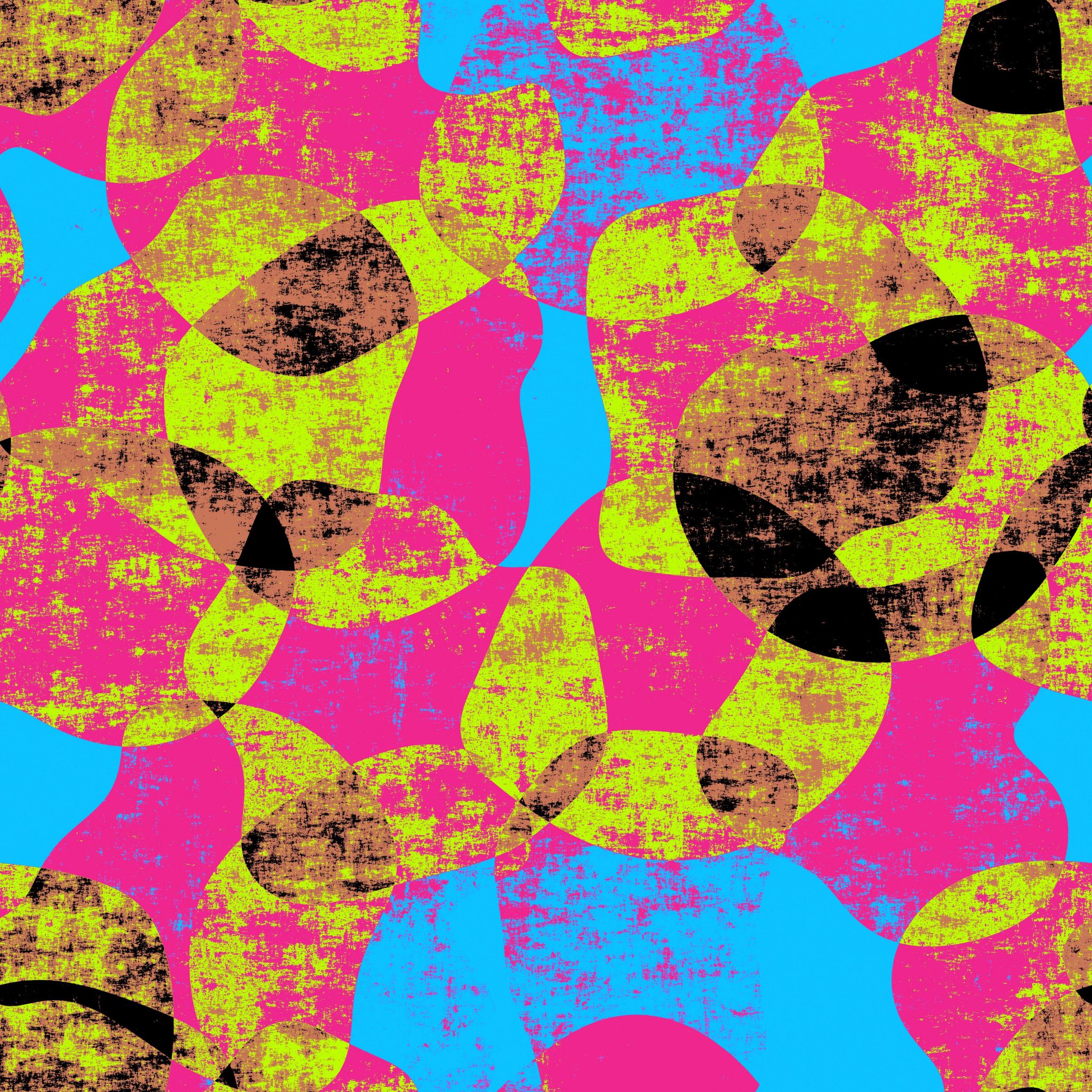 New Year, New Me! Let’s Get Organized
January 2021
What Goals Do You Have This Semester?
Brainstorm
What are some ideas you can get organized this semester?
Video
https://www.youtube.com/watch?v=J5hKPShTi3E
Discussion
What do you think about the 4 ideas Morgan shared with us in the video?